РУБРИКА
«Театральная страничка»
РУБРИКА
«Домашнее задание:
         район в котором я живу.»
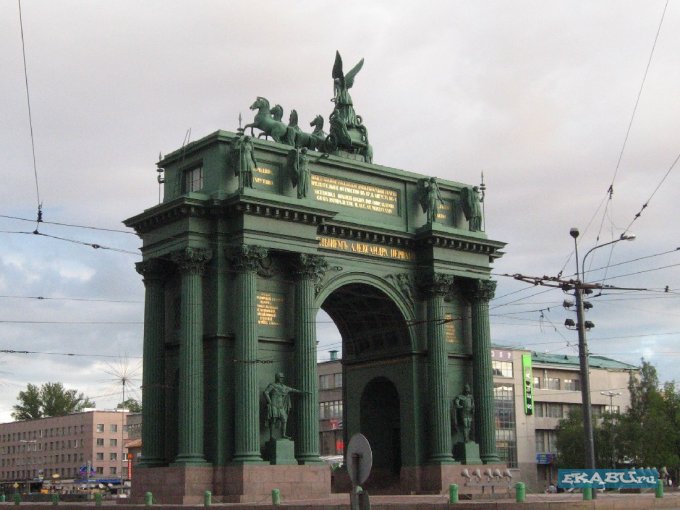 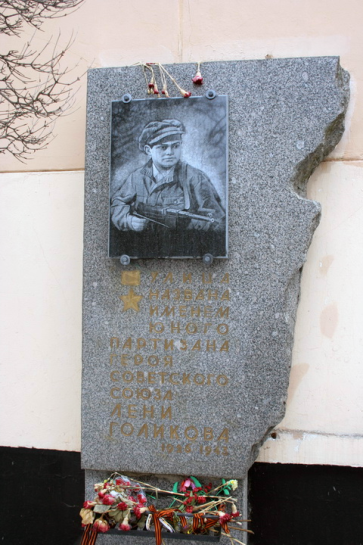 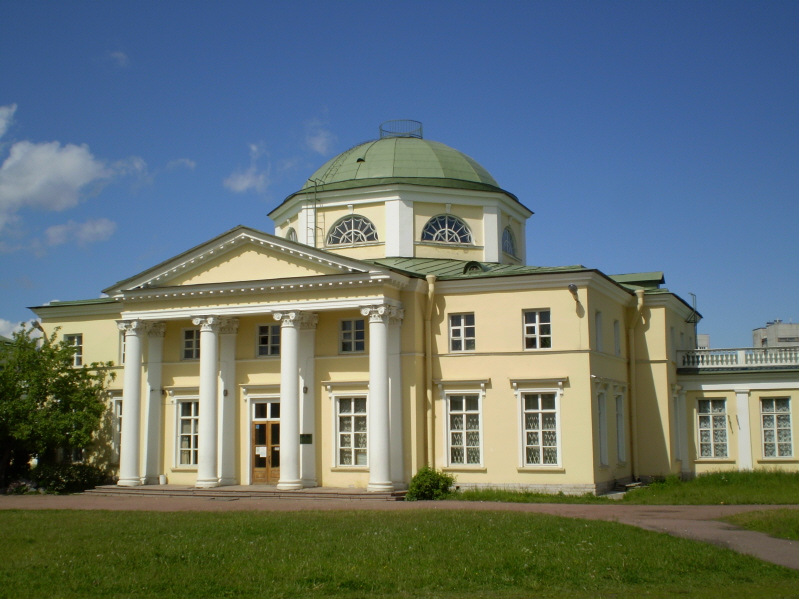 Подведение итогов